Markt- en doelgroepanalyse
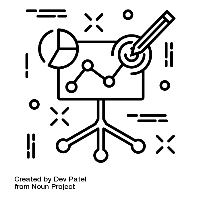 Begrippen:
Doelgroepanalyse
Marktanalyse
Demografische kenmerken
Geografische kenmerken
Psychografische kenmerken
IBS Thema
 De nieuwe economie
 Marktverkenning
 Financiën
 Projectmanagement
 De verborgen impact
 Ondernemen
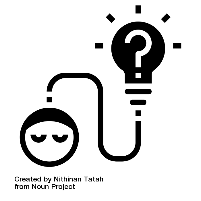 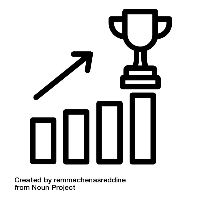 IBS Toetsing
Kennistoets
Ondernemingsplan
Leerdoel
Aan het einde van deze les kun je:
Uitleggen wat een doelgroep analyse is
Uitleggen wat een marktanalyse is
Waarom zou je het willen weten ?
Marktanalyse
Jullie gaan met jullie onderneming te maken krijgen met concurrenten en met een doelgroep.

Wat weet je over je concurrenten?
Wat kan je er mee?

Wat weet je over je doelgroep?
Wat kan je ermee
Voorbeeld Mondkapjeswinkel
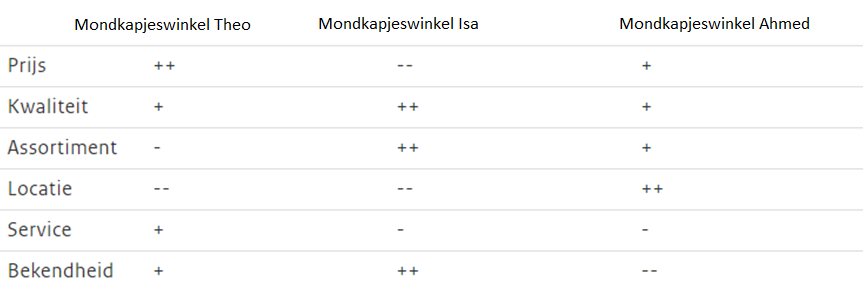 Per groep:

Wat zou jij als beginnende mondkapjeswinkel doen?
Wat zou jij doen op het gebied van :
Prijs
Kwaliteit
Assortiment
Locatie
Service
Bekendheid
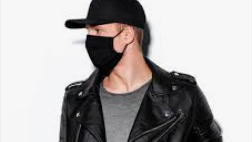 Wat kan een startende mondkapjeswinkel hiermee?
Lage prijzen hanteren?
Leren van naamsbekendheid van mondkapjeswinkel Isa?
Servicegerichtheid hoog in vaandel stellen
Doelgroepanalyse
Bij een doelgroepanalyse breng je je doelgroep in kaart 
(aan wie je gaat verkopen dus!)
Vandaag doen we dat door middel van 3 kenmerken: 
Demografisch
Psychografisch
Geografisch
Demografie
De ontwikkeling in omvang, samenstelling en ruimtelijke verdeling van de bevolking.
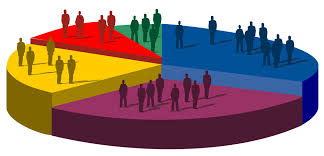 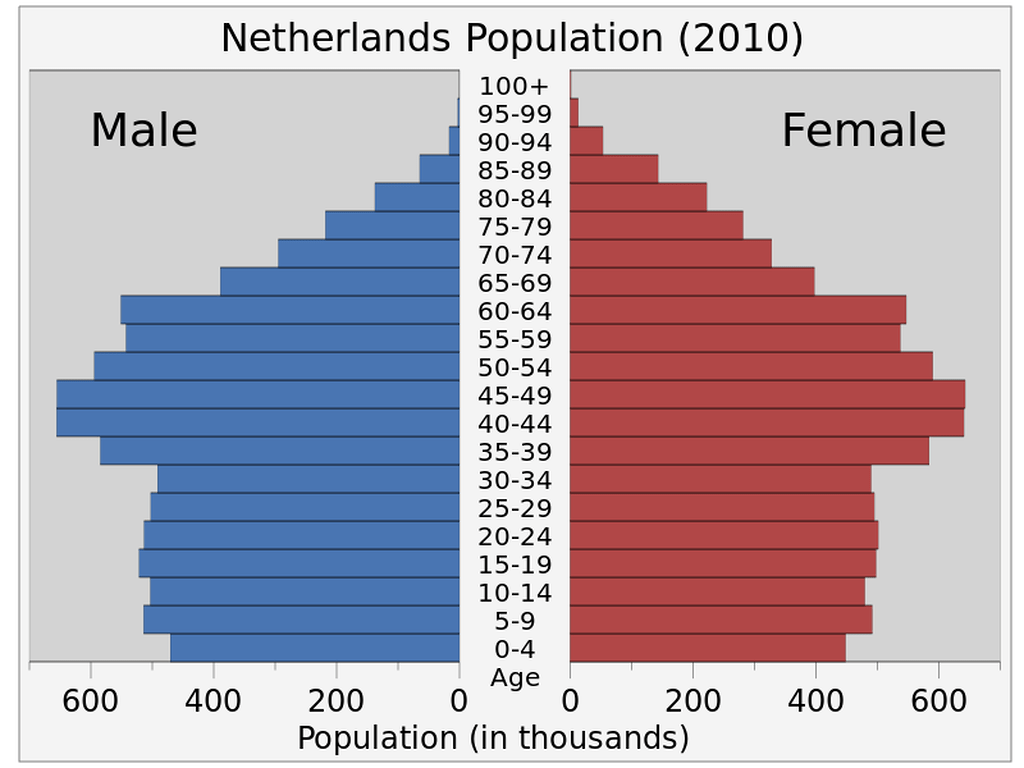 Psychografisch
Doelgroep op basis van leefstijl, interesses en opinies
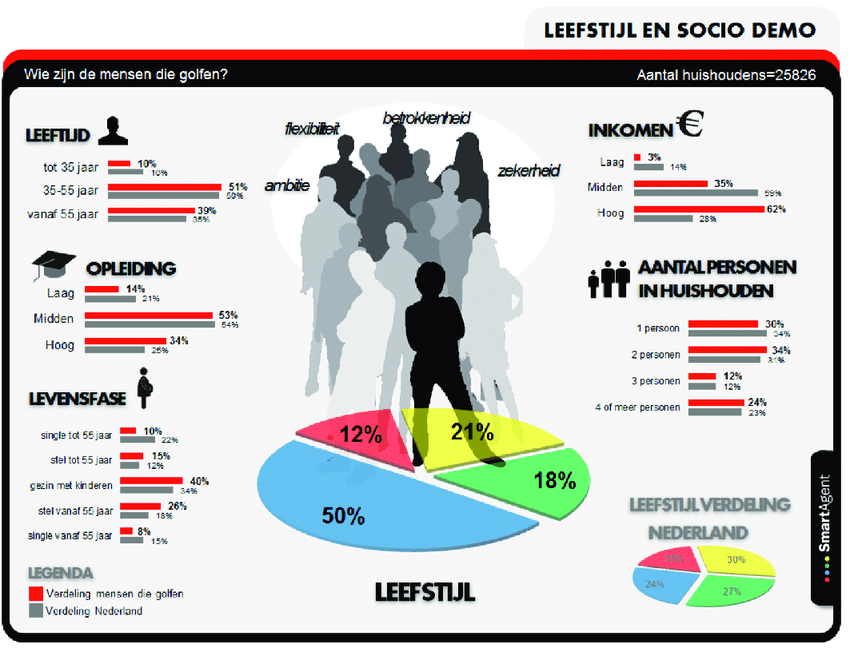 Geografisch
Doelgroep op basis van locatie (stad, land, wijk etc.)
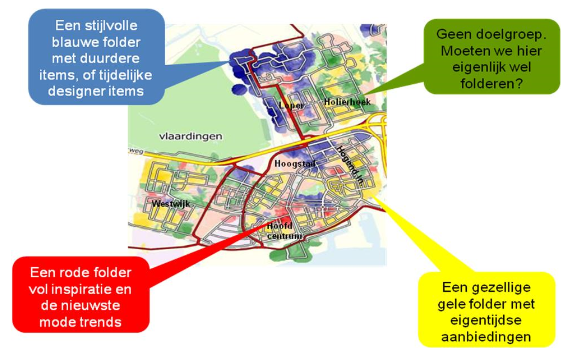 Wie is jouw doelgroep?
Werk per onderneming uit:

Demografische kenmerken van jouw doelgroep
Psychografische kenmerken jouw doelgroep
Geografische kenmerken jouw doelgroep